Sports
By Adela and Erendira
Actions
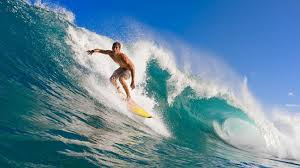 surfing
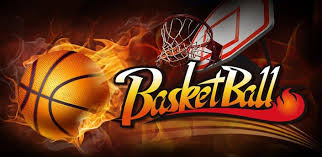 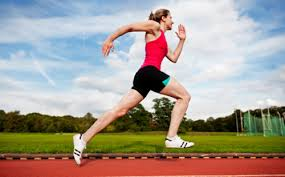 running
Playing basketball
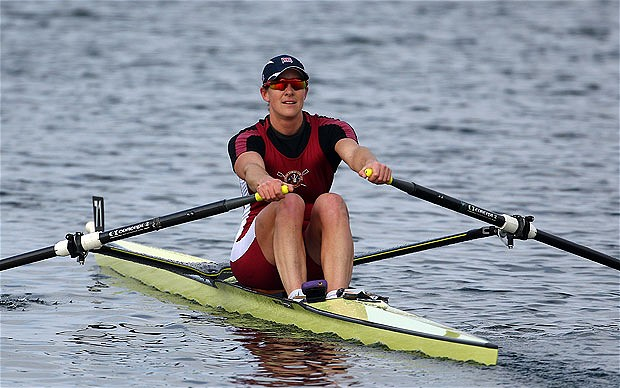 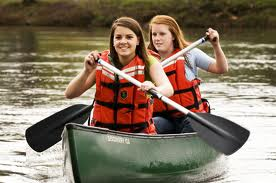 canoeing
Rowing
What you need for playing basketball?
Referee
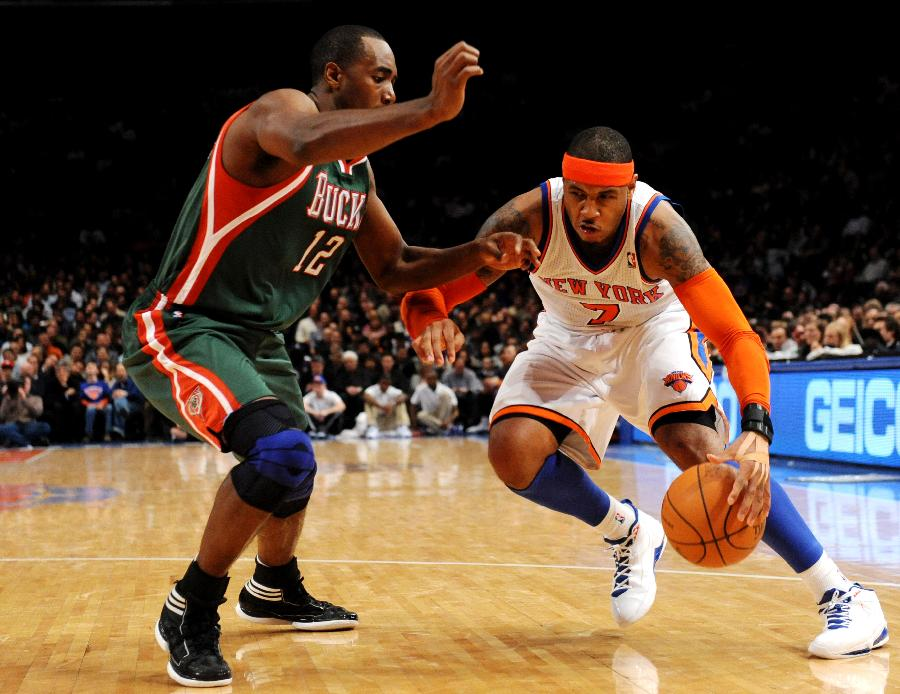 net
players
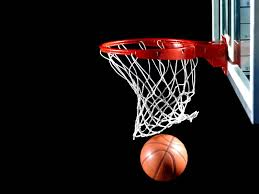 court
ball
sneakers
Grammar Point…Activities with -ing
Gerunds
The –ing word of a progressive verb is called the gerund. 
We use it to name an action or sport. Ex. “playing tennis”
When we use a gerund, it acts like a noun. Ex. “Playing tennis is fun.”

Ex. 1  	Running is good for your health.
Ex. 2 	Canoeing is boring.
Ex. 3 	Surfing is fun.
Ex. 4 	Rowing is hard.


Careful…
The verb “is” goes AFTER the gerund, but when someone is doing an action, it goes before.